Exploring Electromagnetism through Eddy Current Braking
Sean Henry
Why are these concepts important?
Real world situations:
Motors
Transformers
Medical imaging 
Loudspeakers
Trains
…
Background Knowledge
Magnetism
Magnetic fields are produced by the alignment of magnetic moments of atoms
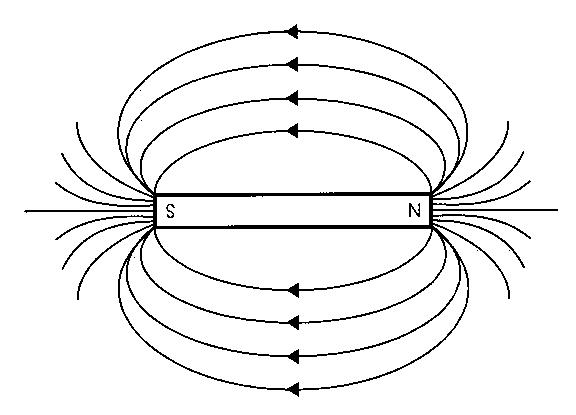 Magnetism
Magnetic fields are produced by the alignment of magnetic moments of atoms
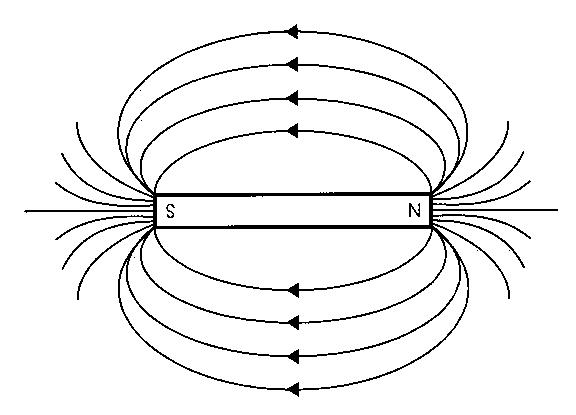 PHET simulation
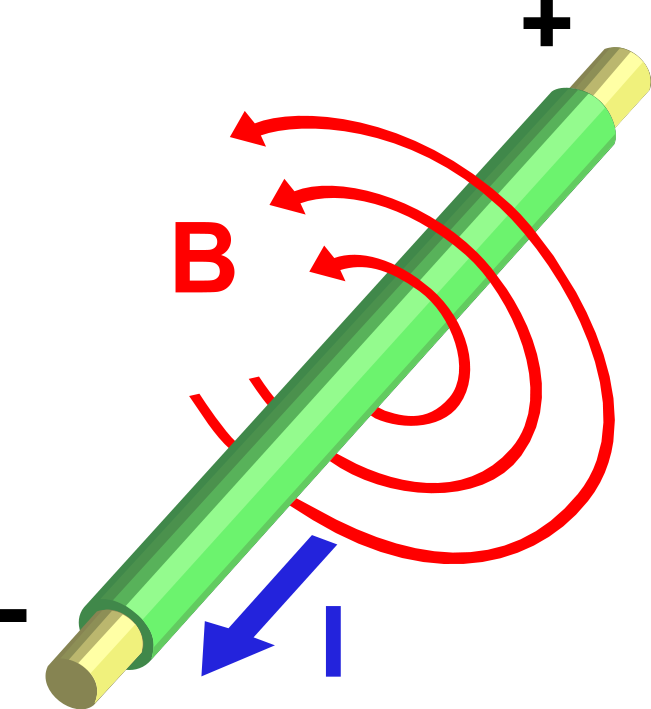 Electromagnetism
A current carrying wire produces a magnetic 
field as defined by Ampere’s Law

If a metal such as iron is placed within a wrapping 
of this wire, then the induced magnetic field will 
align the domains within the metal
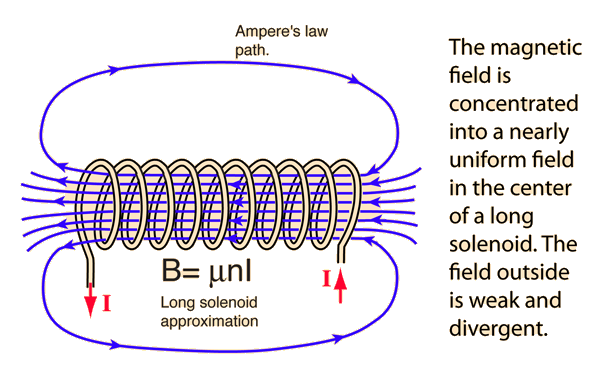 Faraday’s Law
Magnetic Flux
EMF
Time
Lenz’s Law
The direction of current induced in a conductor by a changing magnetic field due to Faraday's law of induction will be such that it will create a magnetic field that opposes the change that produced it.
PHET simulation
Eddy Current Brakes
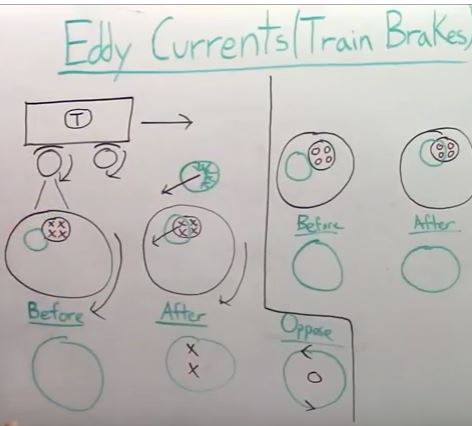 Demo Time!!
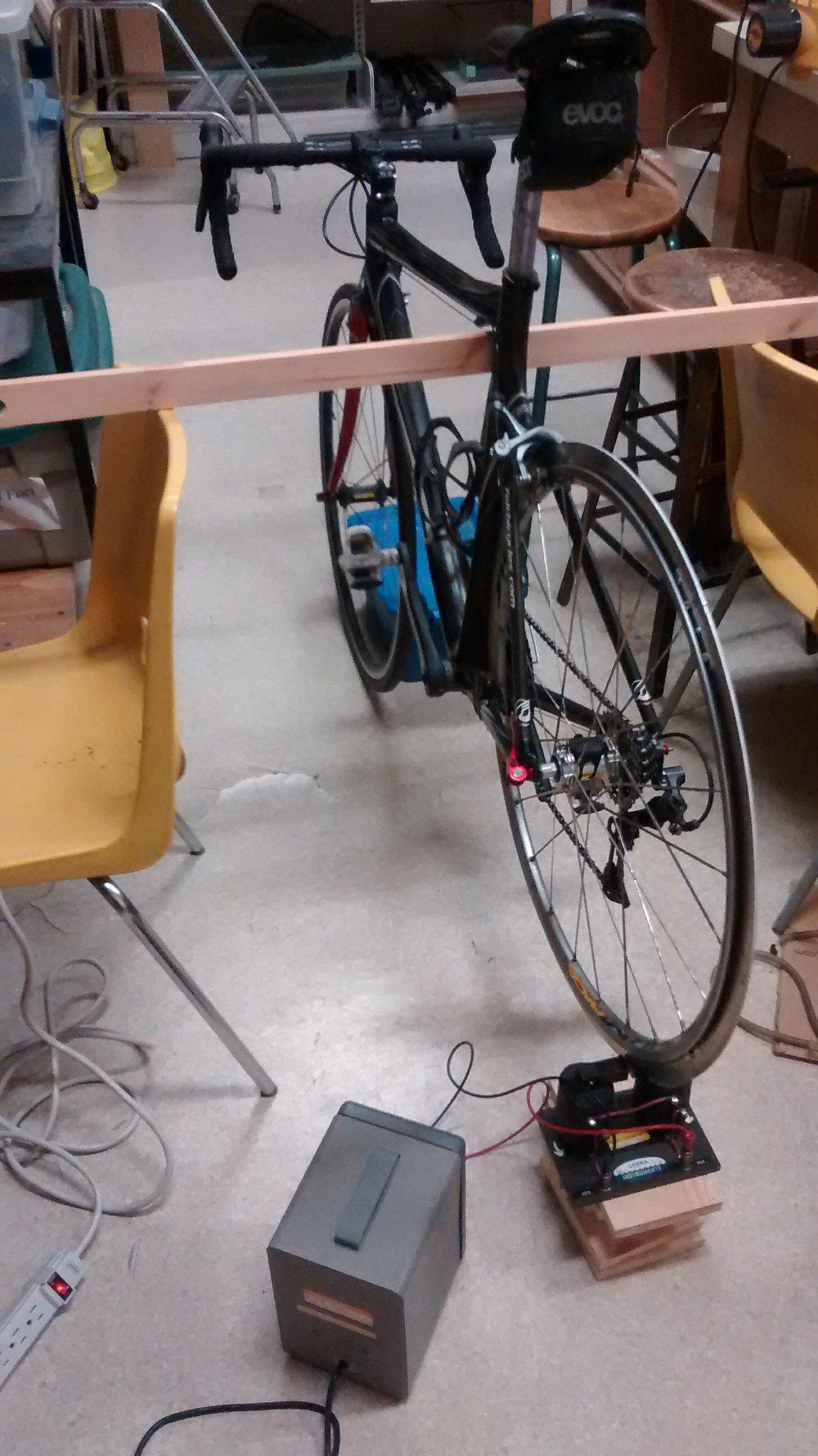 Predictions
The wheel will be spun to a speed of 30kmh and then left to slow down under three circumstances:

0 voltage supplied to the electromagnet 
½ of max voltage supplied to the electromagnet
Max voltage supplied to the electromagnet 

Order these three conditions from shortest time to bring the wheel to a stop, to the longest time taken
Results
Questions?